куколка
Мастер-класс для родителей и детей подготовительной группы №9.
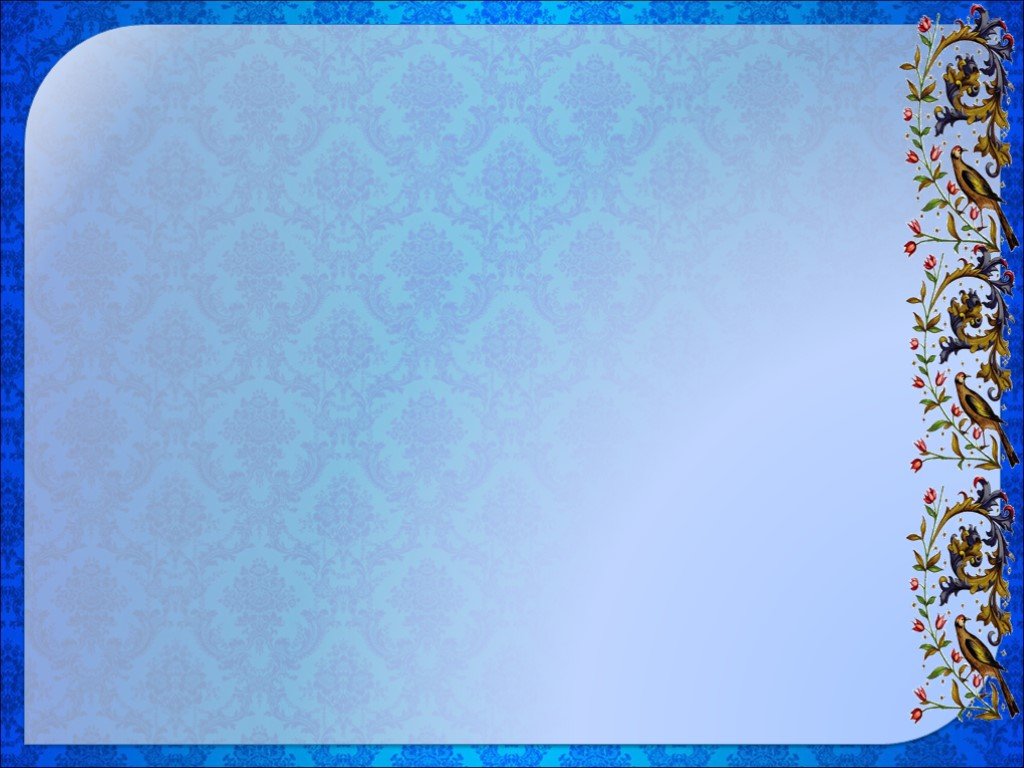 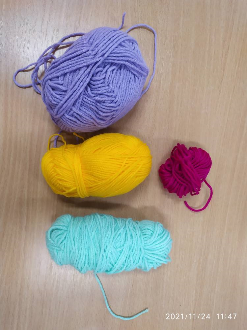 Нам понадобится
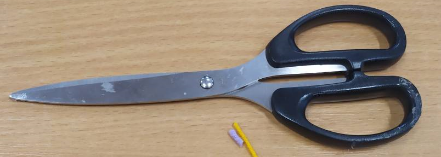 Нитки разных цветов
Ножницы
Картон плотный
Ленты разных размеров и цветов
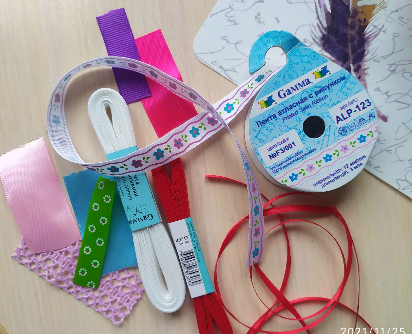 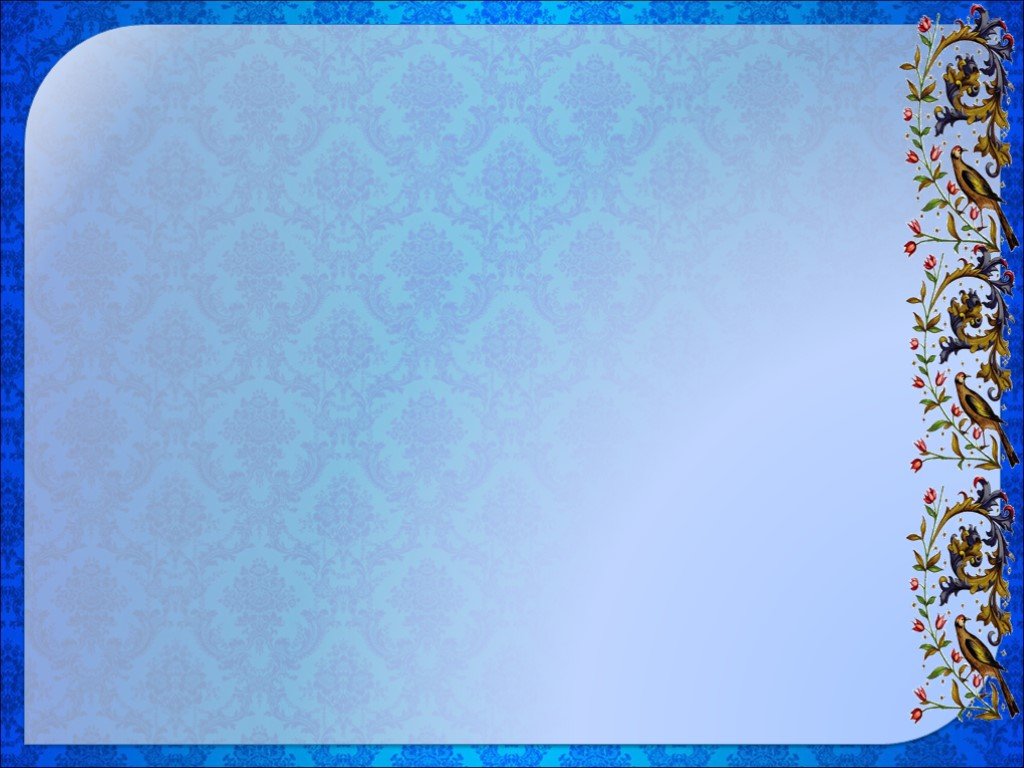 Выбираем цвет
 волос и одежды
Берем заготовки из плотного картона (для наматывания слоев нитей)
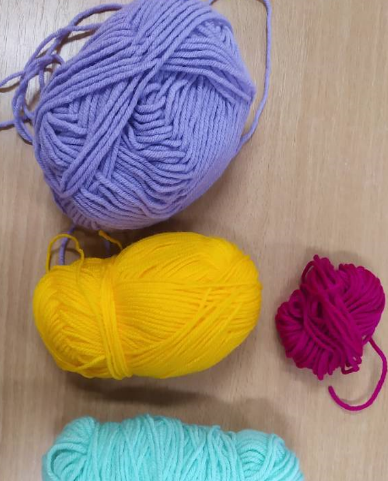 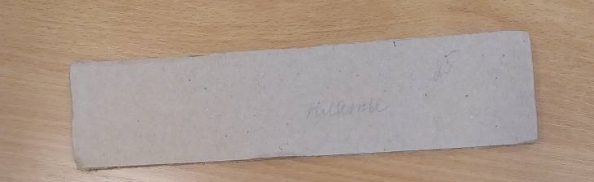 25 см
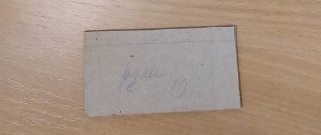 10 см
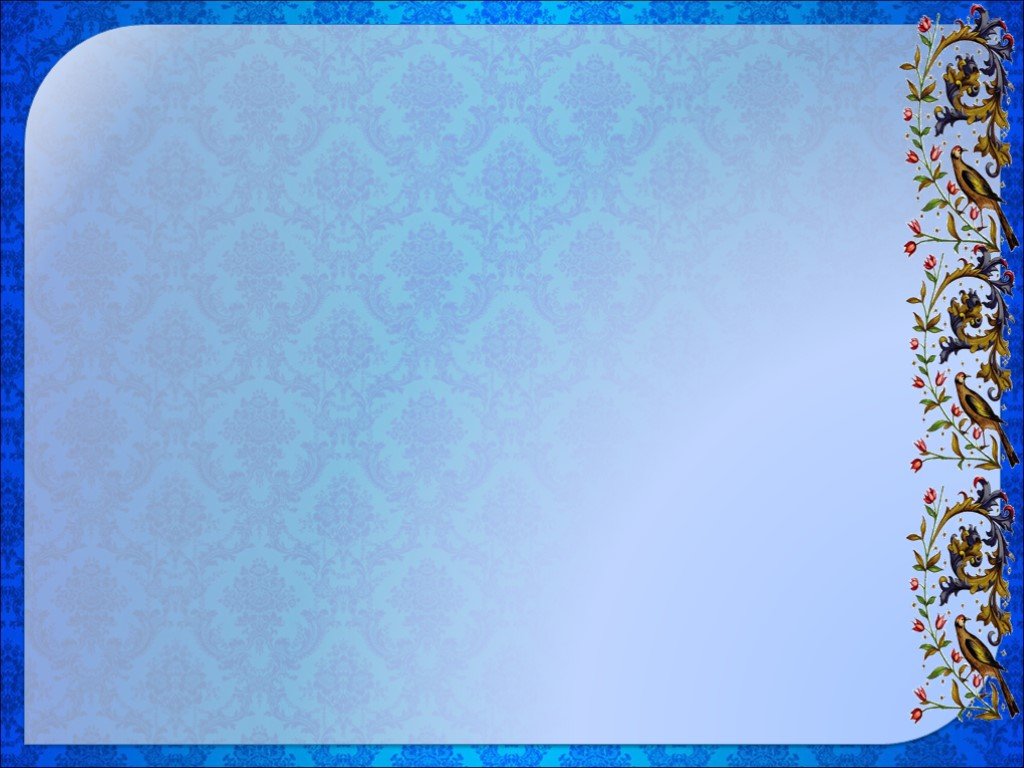 Для детей будет интересна пальчиковая игра с клубочком.
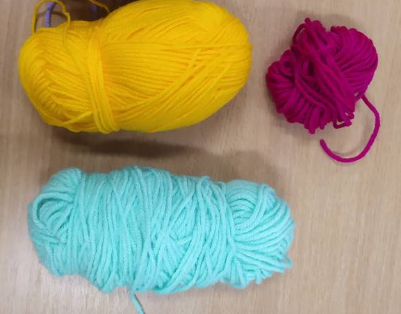 На руке лежит клубок,
Поиграем с ним , дружок!
Покатали, покрутили,
Между пальцев положили.
Крепко пальчики мы сжали,
В кулачке его помяли,
И нисколько не устали.
Пока родители наматывают нить для платья, ребята могут наматывать рукава.
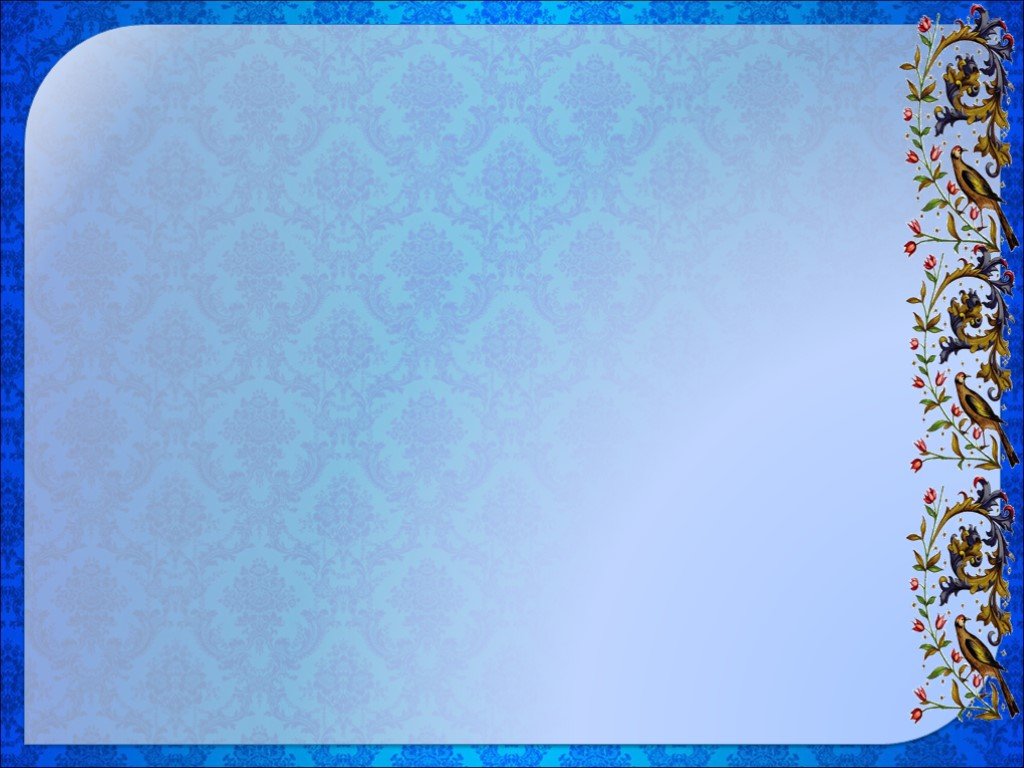 Наматываем  по 20 оборотов. Можно и больше.
Подбираем по цвету веревочки для перевязывания деталей.
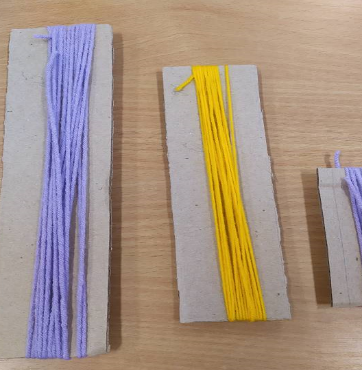 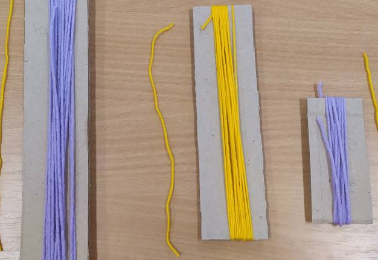 Волосы можно наматывать и на ту же картонку, что и платье. Тогда понадобится всего две заготовки.
Платье: 25 см по 20-30 оборотов нити
Волосы: 25 см по 20-30 
Рукава: 10 см по 20-30
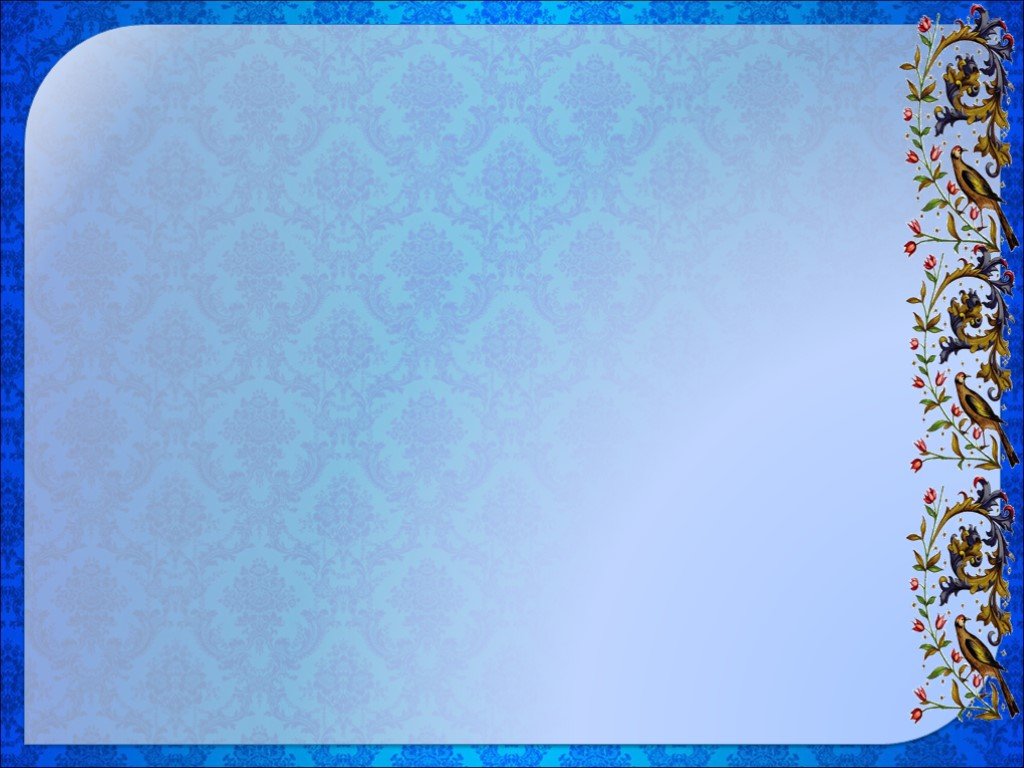 Сверху и снизу разрезаем по краю.
Вот такие заготовки получились. Здесь волосы покороче. 
Можно менять на свое усмотрение.
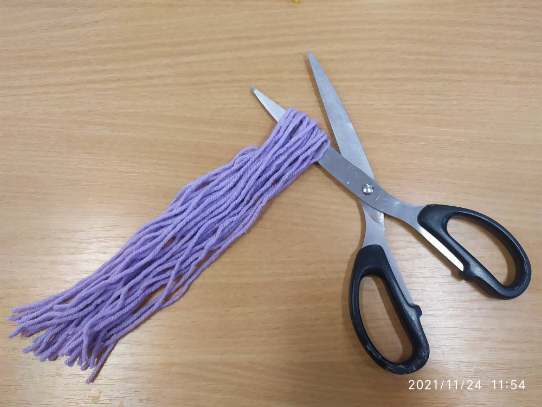 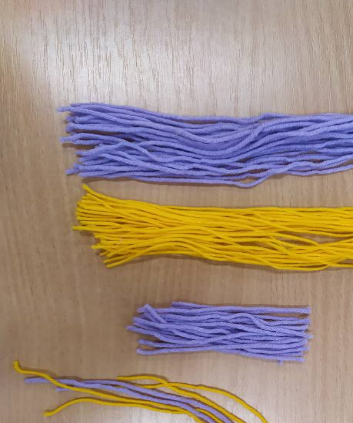 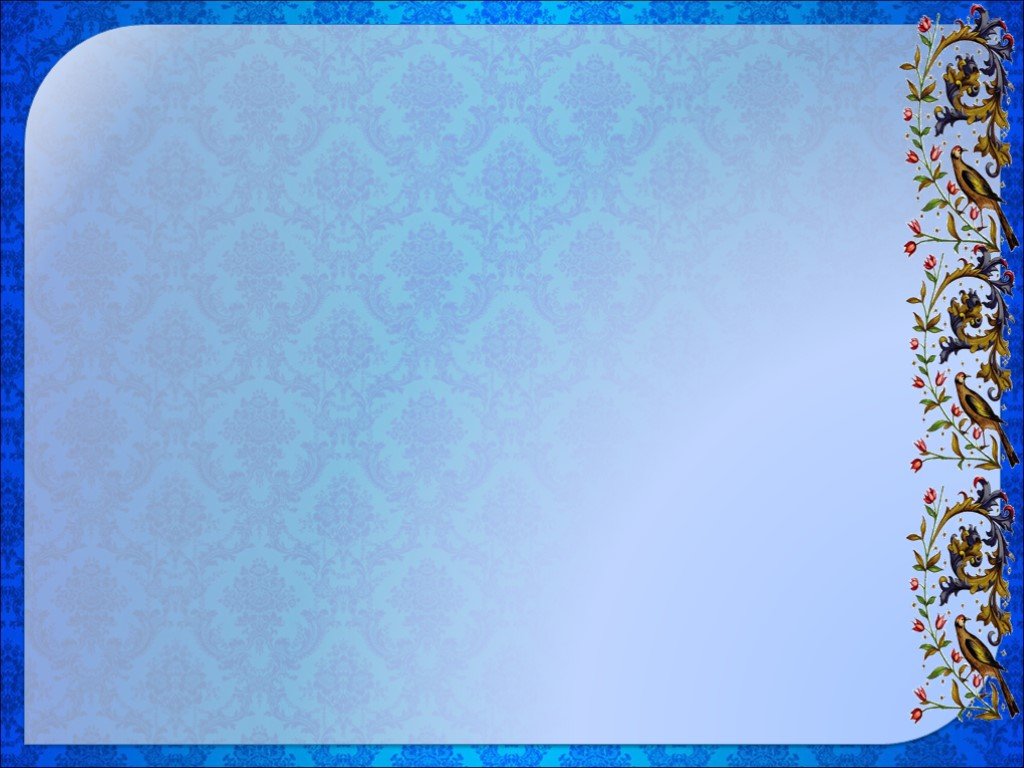 Сильно натягиваем. 
Детки помогают родителям.
Сначала кладем волосы.
 Сверху, поперек - платье.
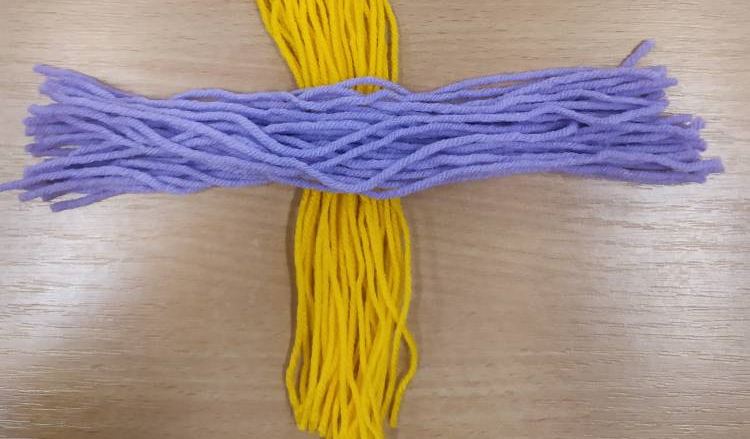 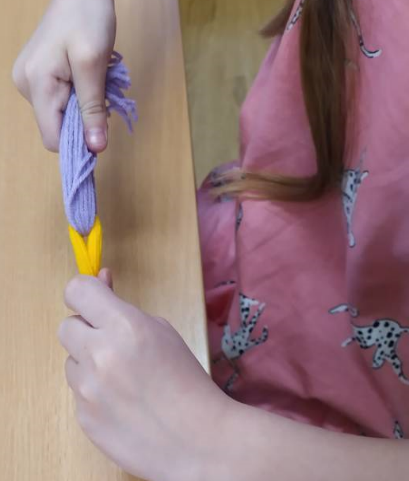 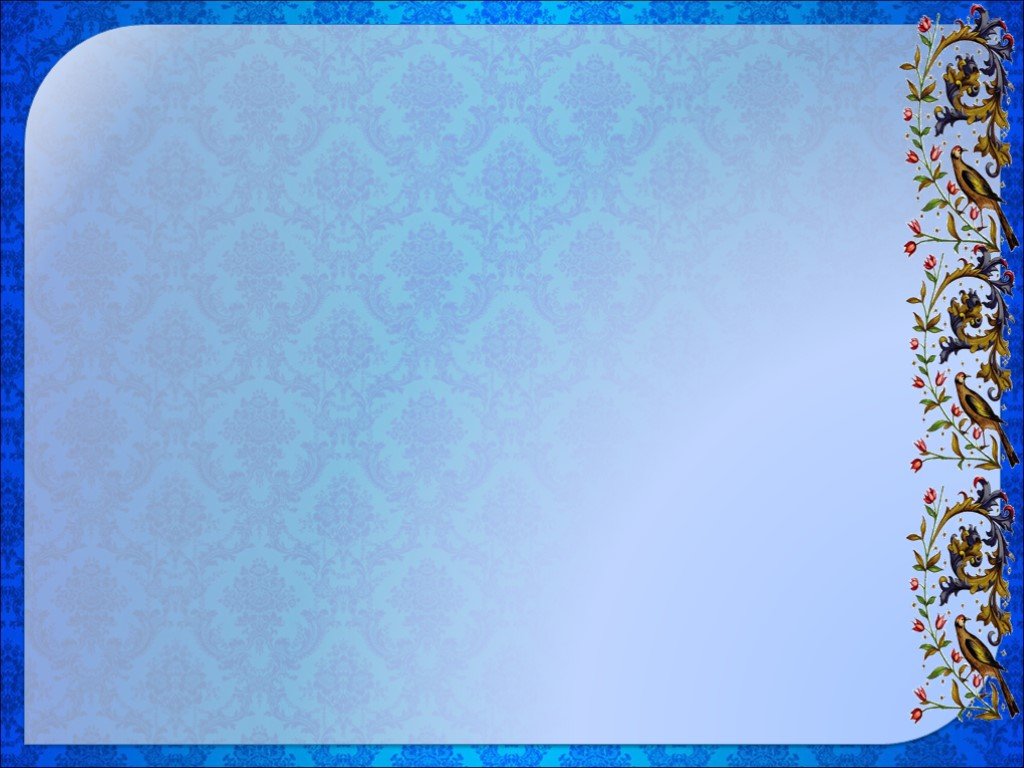 Делаем несколько оборотов нити в тон. После завязываем на узелок.
Затем выделяем голову и волосы (тем же способом).
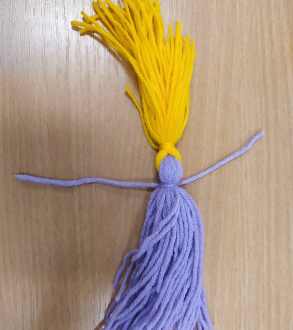 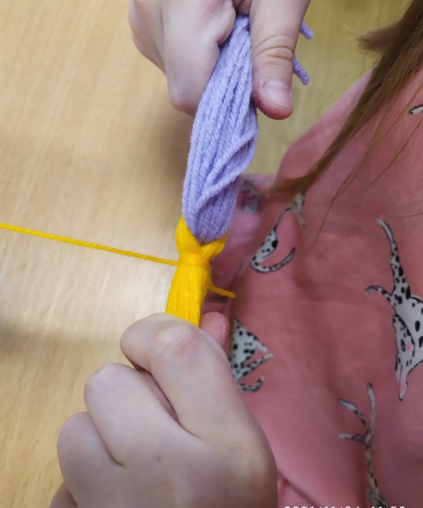 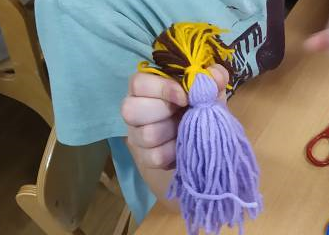 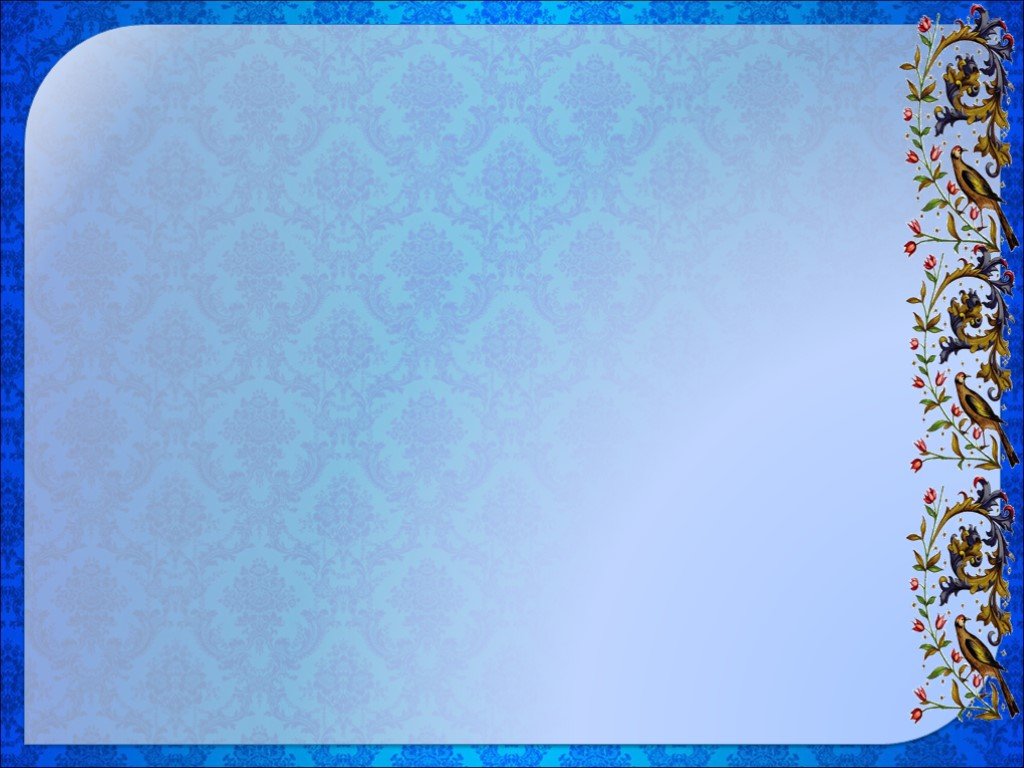 Края выравниваем ножницами.
Кладем рукава в середину платья.
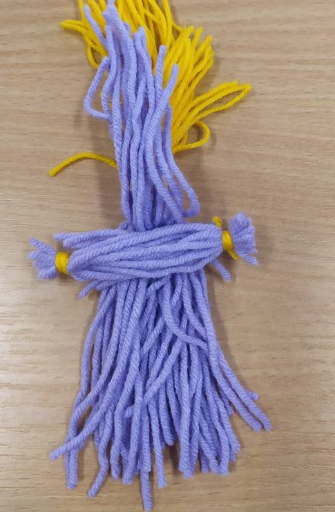 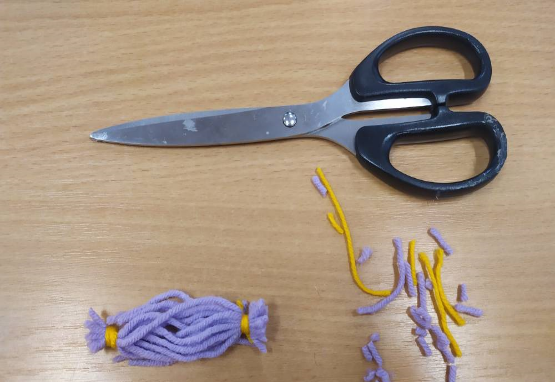 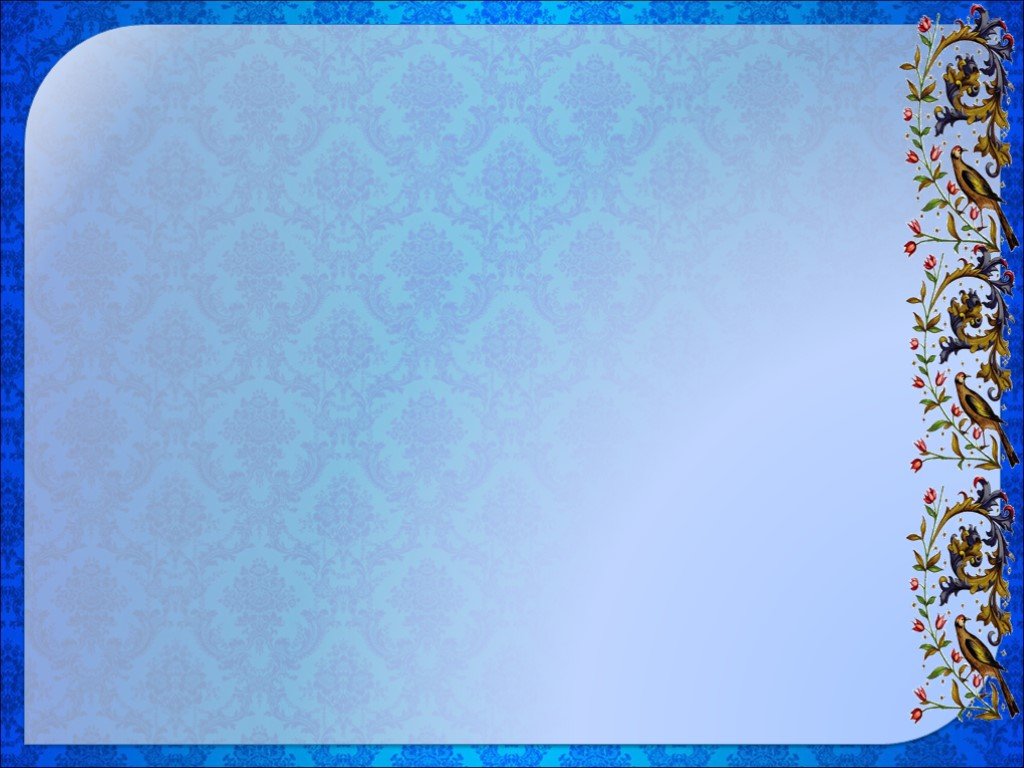 Накрываем второй половиной платья, и  туго перевязываем под рукавами.
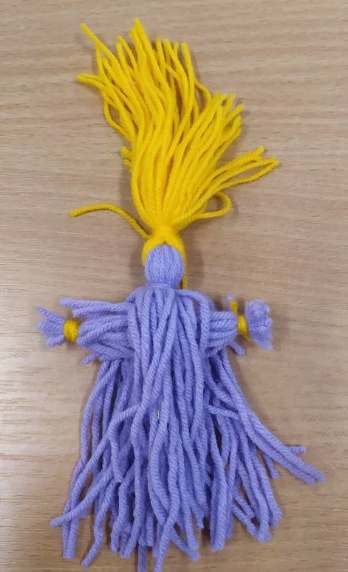 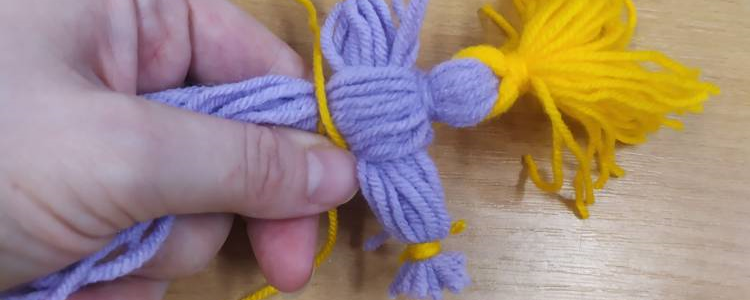 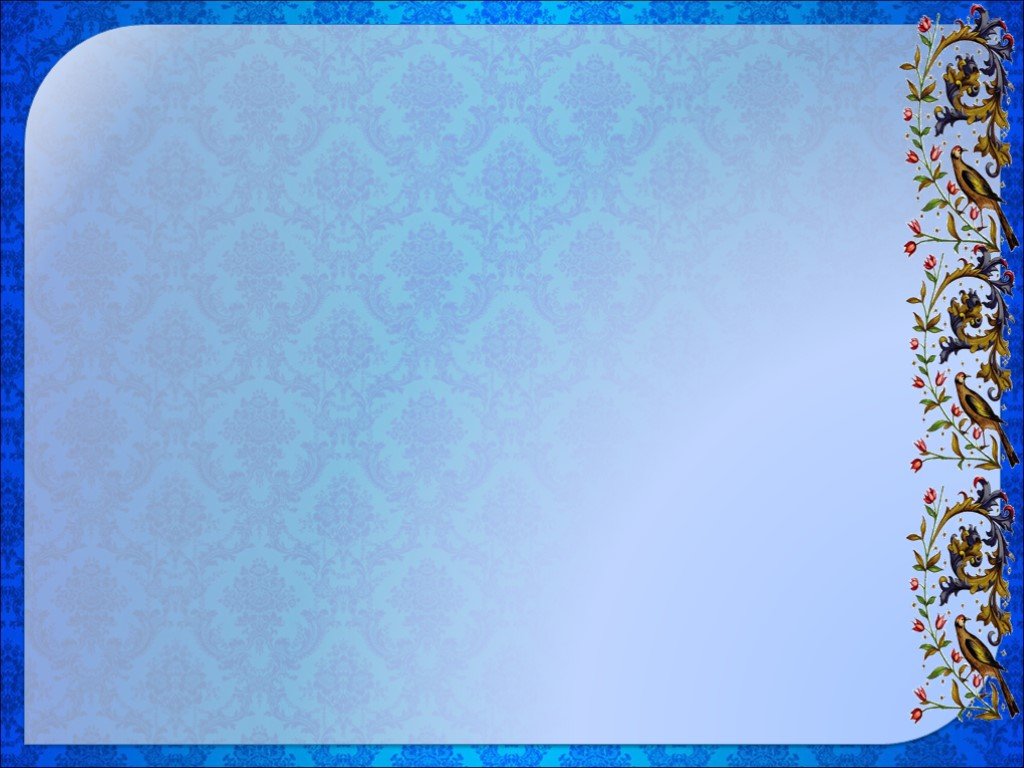 Подол так же выравниваем ножницами.
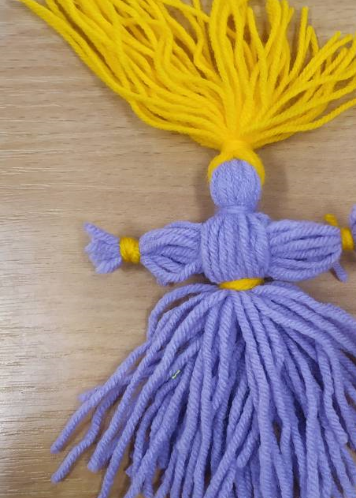 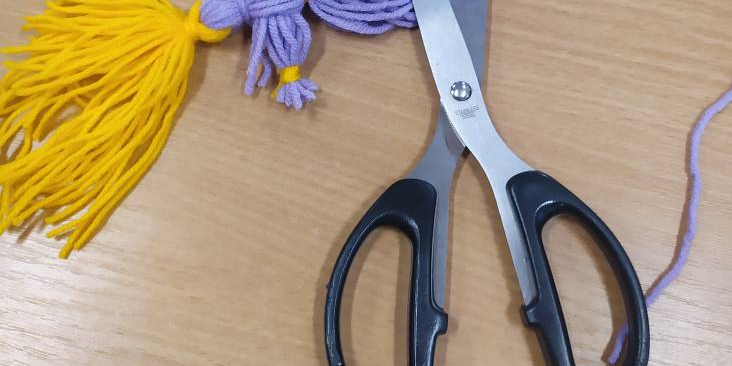 Вот такая куколка должна получится.
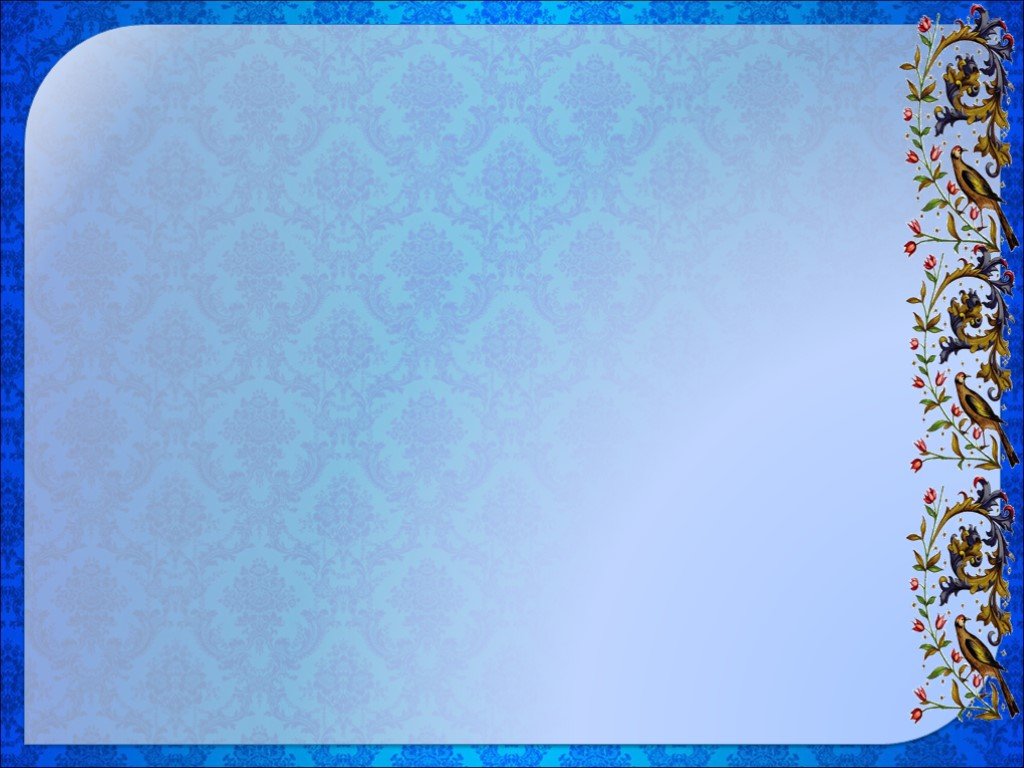 Волосы можно заплести в косы, сделать хвостики и украсить лентами.
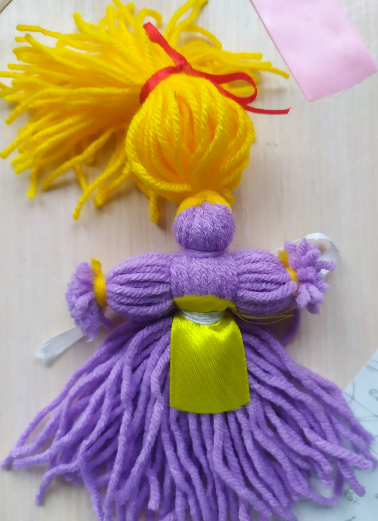 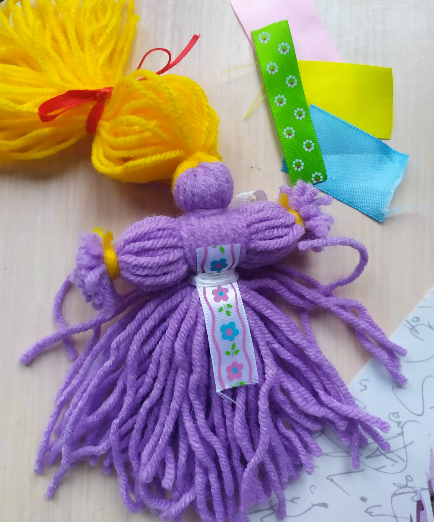 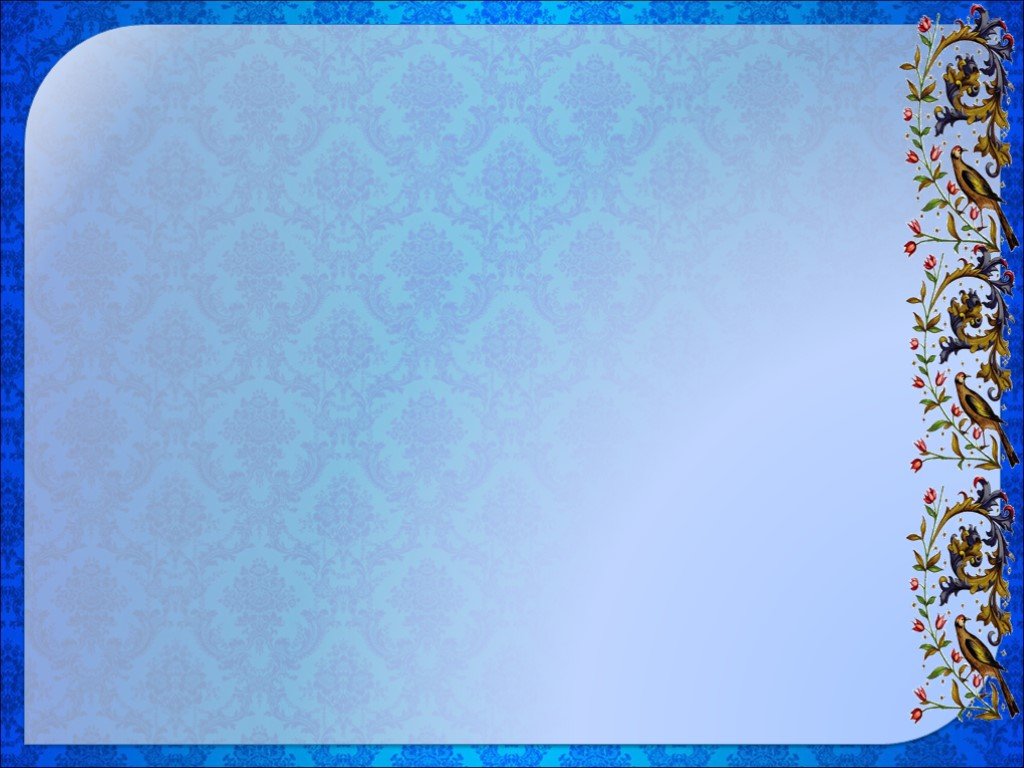 Такие замечательные куколки получились!
Можно придумать небольшой сюжет и поиграть  вместе с ребенком.
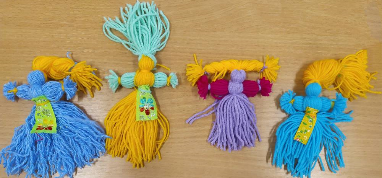 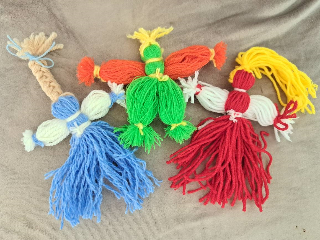 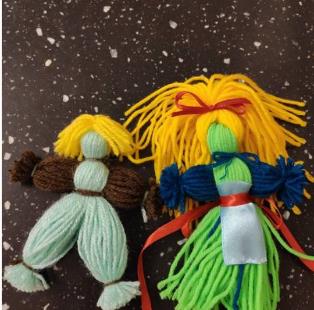 Четыре Анюточки
Не устав ни чуточки.
Пляшут третьи суточки.
Все под прибауточки!
Чок-чок, каблучок!
Чуки-чуки-чуки-чок!
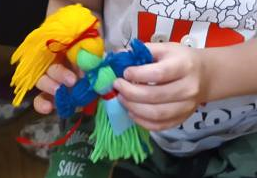